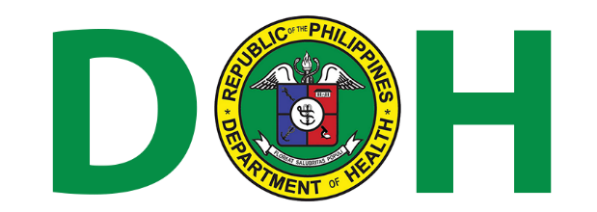 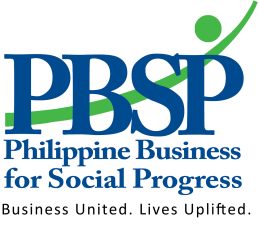 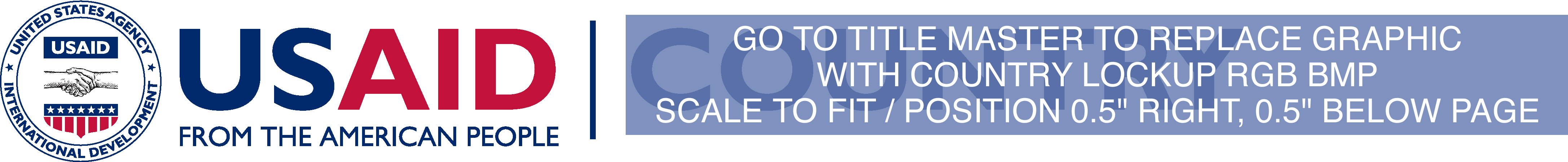 eLearning Course on the NTP MOP (5th edition)
Rationale
All TB health workers must be familiar with the NTP MOP, 5th edition
Certificate of training on the NTP MOP is a requirement for DOH Certification and PhilHealth Accreditation of all DOTS Facilities
Conventional face-to-face training course requires considerable time and resources from both trainers and trainees
eLearning Advantages
Trainers’ Perspective:
Less training costs (outside of course development and course site hosting): transportation, venue, materials, meals, accommodations, miscellaneous fees, opportunity costs
Can accommodate more trainees per run of the course 
Availability of resource persons: can form a pool of resource persons per topic to be engaged as needed
eLearning Advantages
Trainees’ Perspective
Trainees can schedule their study time around other priorities at work
Can study at own pace and learning style
Trainees need not leave their work stations or home
eLearning is in line with the 

Philippine e-Health Strategic 
Framework and Plan 2014–2020
eLearning Requirements
IT-related Requirements
Access to a PC 
Access to internet
Non-IT-related Requirements
Time for study (about 3-4 hours/week x 6 weeks)
Requisite qualities of eLearners
Familiar at least with email, FB (log-in, uploading, downloading, PM, chat, online registration)
Willingness to learn especially via new technology
Can study independently
Can manage time fairly well
Willing to interact remotely with fellow-learners and facilitators (asks for help when needed, seeks clarification, offers comments/suggestions tactfully)
Motivated to complete course
Course Description
an alternative to the conventional face-to-face training course 
a Certificate of Training from the DOH will be given to all who successfully complete the course
can serve as a refresher course
Course Description
11 modules, 10 of which correspond to the       10 chapters of the MOP
course hosted at Philippine TB E-learning Site  http://impact.pbsp.org.ph:181/PhilTB.E-learning
Will run over 6 weeks with 34 hours of study per week
Course Objectives
General Objective
To present the revised policies and procedures of the NTP MOP (5th ed.) to NTP implementers at all service delivery levels using eLearning methods

Specific Objectives 
     At the end of the course, the trainees should be able to:
Discuss the policies and procedures in the NTP MOP (5th ed.)
Accomplish all the recording and reporting forms
Answer correctly all the exercises on various topics covered in the MOP
Participants
Learners:  
	MDs, RNs involved in NTP implementation

Training Team:
Course Facilitator/s
IT support
Resource persons from NTP and others depending on topic (for discussion forums, live chat sessions)
Methodology
Fully online
Via MOODLE (Modular Object-Oriented Dynamic Learning Environment)  open-source Learning Management System used by many open universities worldwide
Web-based (no software needed to be installed)
Methodology
Learning Activities
Read the NTP MOP
View videos
Do online exercises
Work on exercises offline and submit to site
Live chat sessions 
Asynchronous discussion forums
Build Glossary
Play an online interactive game
Course Materials
Course Guide to serve as a roadmap to the entire course
Hard copy of the NTP MOP (5th ed.)
Guide on how to navigate through the course site
Study Guides and Learning Activity Guides will direct the students on how to study, use materials and participate in learning activities
Course Materials
Exercises 
Training slides 
Links to other online references
Multimedia reference materials (videos, interactive game) to highlight key concepts, illustrate processes and provide actual examples
Assessments
Assessment of Individual Learning
Exercises for formative assessment (for further  learning)
Online pre- and post-tests for summative   assessment (evaluation)
Course Evaluation
 Course evaluation form
 Possible focus group discussion (FGD)
Course Requirements (to obtain DOH Certificate of Training on the NTP MOP)
Obtain a score of 100% in all exercises
    (no limit to number of tries to achieve perfect 
    score)
Participate in all live chat sessions
Answer online the pre- and post-tests
Obtain a score of at least 75% in the post-test
Accomplish the course evaluation sheet